Regional convergence in CEE before and after the Global Financial Crisis
Larisa Smirnykh, HSE Moscow and Andreas Wörgötter, TU Wien, March 25-27, 2019
4th CESEEnet research workshop, Current economic policy challenges in CESEE
Content
Motivation
Empirical evidence
Literature
Methodology
Results
Motivation
Convergence is like a general proof that the economy is going in the right direction
Schumpeter’s hypothesis of “creative destruction” taking place in a crisis is particularly relevant after the Global Financial Crisis (GFC)
The EU considers itself as a convergence club – has it delivered
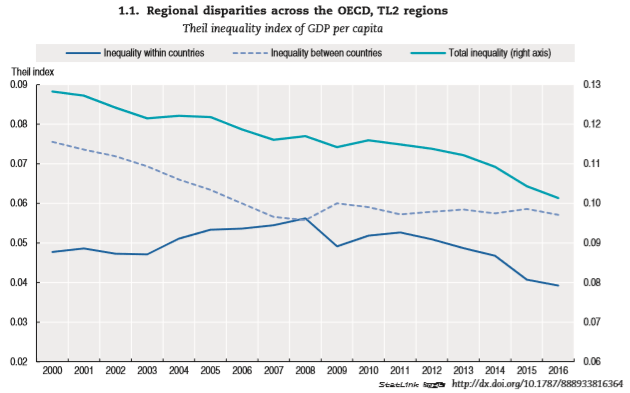 Fig. 1. GDP per capita in 8 new EU countries in 2000-2013
Empirical evidence
The GFC marks a switch from declining between-countries inequality to declining within-countries inequality for OECD countries
Declining catch-up dynamism is visible, long stagnation periods, even double dips
Literature I
For the advanced new EU member countries as a whole (which form the sample of our beta and sigma convergence estimates) clear signs of convergence are found for the time up to 2005 (Rapacki and Prochniak, 2009).
For the same country group CEE8 it is also found for the time period 1995-2005 that convergence with EU15 is progressing (Matkovski and Prochniak, 2007). 
This result is also confirmed with an application of Bayesian averaging and conditioning on a large number of underlying growth factors for the longer observation period 1960-2009 and also a larger group of transition countries, including CIS countries (Prochniak and Wirkovski, 2014).
Literature II
The structure of regional convergence in the European Union is not homogenous (Crespo Cuaresma, Doppelhofer and Feldkircher, 2014). This study finds that regional convergence across countries is driven by the catching-up new EU member states, while within-country regional convergence is mainly taking place in old EU member countries. 
Regional divergence is associated with pockets of high productivity, often the agglomeration of capitals (Lengyel and Kotosz, 2018)
Literature III
The global financial crisis is found to have had a serious impact on catching up economies (Forgó and Jevčák, 2015). 
These negative effects were particularly large in countries which experienced an unbalanced, domestic demand-driven and external loan-financed boom before the crisis. 
Dvorokova (2014) finds for the EU28 that beta convergence prevailed through the global financial crisis but sigma convergence (lower dispersion) shows a break during and after the crisis. Before the crisis dispersion was increasing, after the crisis dispersion was falling. 
Also exposure to resource price boom and bust cycles interferes negatively with convergence (Turganbayev, 2016).
Methodology
Sigma convergence: Gini and Theil
Beta convergence
Results: Sigma convergence
Table 2. Regional disparities by 8 new EU countries
Fig. 2. Regional disparities (sigma convergence) by CEE8 countries (Gini coefficient)
Fig. 3. Regional disparities by 8 new EU countries (Theil index of GDP per capita)
Results: Beta convergence
Beta convergence is confirmed only if the GFC is included in the samplethe only exceptions are Hungary and Poland
Table 4a. ß-convergence of GDP per capita in regions of 8 new EU countries over the time 2000-2013
Table 4b. ß-convergence of GDP per capita in regions of new EU countries over the time 2000-2013